Drogi rodzicu, pomóż dziecku bezpiecznie korzystać z mediów cyfrowych
przygotowała aneta dudziak
Odpowiedzialnie i rozsądnie
Jak uchronić swoją pociechę przed zagrożeniami płynącymi z cyberprzestrzeni?
1.Odkrywaj Internet razem z dzieckiem:
Odkrywajcie wspólnie zasoby internetu. Spróbujcie znaleźć strony, które mogą zainteresować Wasze pociechy, a następnie zróbcie listę przyjaznych im stron. 
 
2. Naucz dziecko podstawowych zasad   bezpieczeństwa w Internecie:
Uczul dziecko na niebezpieczeństwa związane z nawiązywaniem nowych znajomości w Internecie. Podkreśl, że nie można ufać osobom poznanym w Sieci, ani też wierzyć we wszystko co o sobie mówią. Ostrzeż dziecko przed ludźmi, którzy mogą chcieć zrobić im krzywdę. Rozmawiaj z dzieckiem o zagrożeniach czyhających w Internecie  i sposobach ich unikania.
3. Rozmawiaj z dziećmi o ryzyku umawiania się na spotkania  z osobami poznanymi w Sieci:

Dzięki Internetowi dzieci mogą nawiązywać przyjaźnie. Jednakże spotykanie się z nieznajomymi poznanymi w Sieci może okazać się bardzo niebezpieczne. Dzieci muszą mieć świadomość, że mogą spotykać się z nieznajomymi wyłącznie po uzyskanej zgodzie rodziców i zawsze w towarzystwie dorosłych lub przyjaciół. 

 
4. Naucz swoje dziecko ostrożności przy podawaniu swoich prywatnych danych:
 
Dostęp do wielu stron internetowych przeznaczonych dla najmłodszych wymaga podania prywatnych danych. Ważne jest, aby dziecko wiedziało, że podając takie informacje, zawsze musi zapytać  o zgodę swoich rodziców. Dziecko powinno zdawać sobie sprawę  z niebezpieczeństw, jakie może przynieść podanie swoich danych osobowych. Ustal z nim, żeby nigdy nie podawało przypadkowym osobom swojego imienia, nazwiska, adresu i numeru telefonu.
5. Naucz dziecko krytycznego podejścia do informacji przeczytanych w Sieci:

Wiele dzieci używa Internetu w celu rozwinięcia swoich zainteresowań i rozszerzenia wiedzy potrzebnej w szkole. Mali internauci powinni być jednak świadomi, że nie wszystkie znalezione w Sieci informacje są wiarygodne. Naucz dziecko, że trzeba weryfikować znalezione  w Internecie treści, korzystając z innych dostępnych źródeł (encyklopedie, książki, słowniki). 


6. Zgłaszaj nielegalne i szkodliwe treści:
 
Wszyscy musimy wziąć odpowiedzialność za niewłaściwe czy nielegalne treści w Internecie. Nasze działania w tym względzie pomogą likwidować np. zjawisko pornografii dziecięcej szerzące się przy użyciu stron internetowych, chatów, e-maila itp. Nielegalne treści można zgłaszać na policję w celu doprowadzenia do usunięcia nielegalnych materiałów z Sieci.
7. Zapoznaj dziecko z NETYKIETĄ – Kodeksem Dobrego Zachowania w Internecie:
Przypominaj dzieciom o zasadach dobrego wychowania. W każdej dziedzinie naszego życia, podobnie więc w Internecie obowiązują takie reguły: powinno się być miłym, używać odpowiedniego słownictwa itp. (zasady Netykiety znajdziesz na stronie www.sieciaki.pl) Twoje dzieci powinny je poznać (nie wolno czytać nie swoich e-maili, kopiować zastrzeżonych materiałów, itp.). 

8. Poznaj sposoby korzystania z Internetu przez Twoje dziecko: 
Przyjrzyj się, jak Twoje dziecko korzysta z Internetu, jakie strony lubi oglądać i jak zachowuje się w Sieci. Staraj się poznać znajomych,  z którymi dziecko koresponduje za pośrednictwem Internetu. Ustalcie zasady korzystania z Sieci oraz sposoby postępowania w razie nietypowych sytuacji.
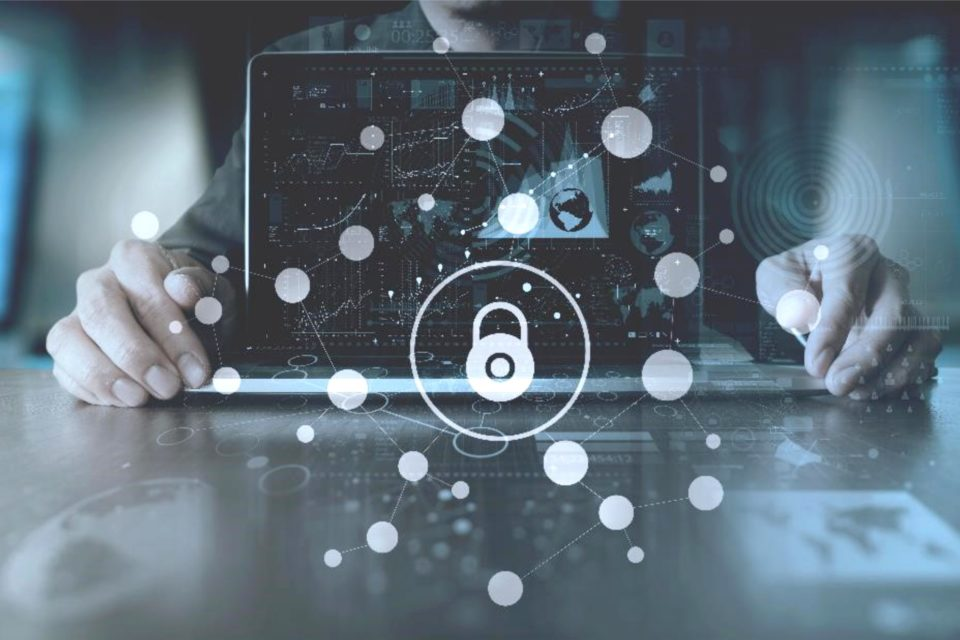 9. Pamiętaj, że oprócz zagrożeń Internet ma wiele pozytywów: 
Internet jest doskonałym źródłem wiedzy, jak również dostarczycielem rozrywki. Pozwól swojemu dziecku w świadomy i bezpieczny sposób w pełni korzystać z oferowanego przez Sieć bogactwa. Kontroluj jednak czas spędzany w wirtualnym świecie.
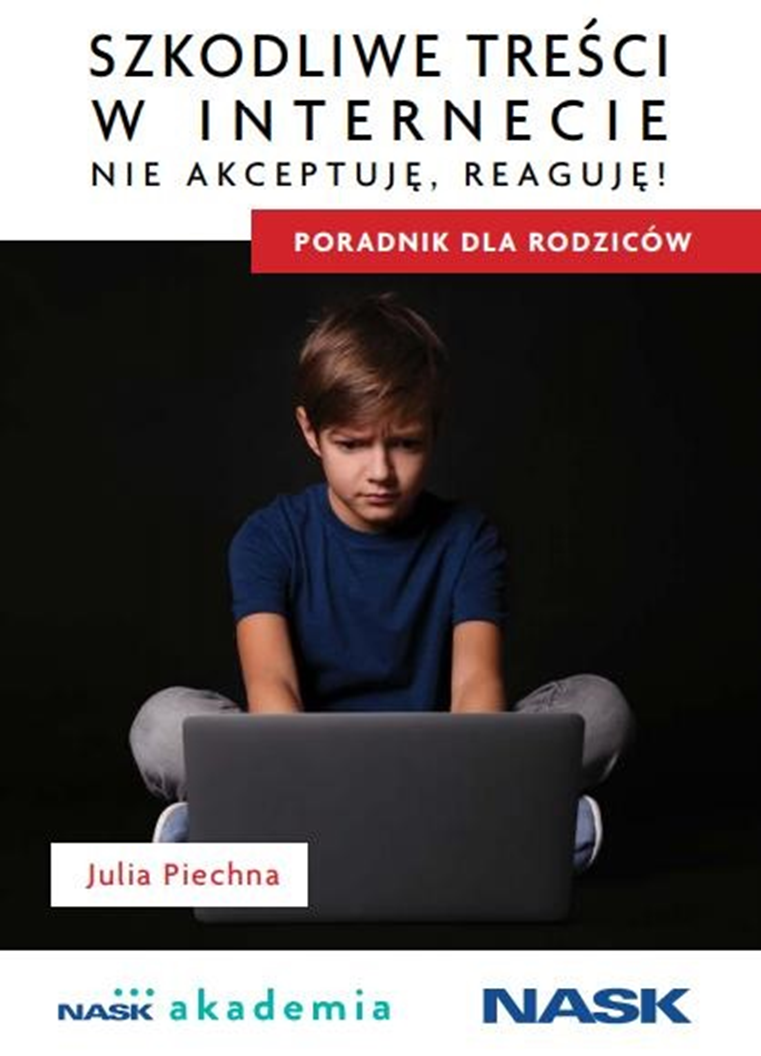 Poradnik dla rodziców:
https://akademia.nask.pl/publikacje/Szkodliwe%20tre%C5%9Bci%20w%20internecie_www.pdf
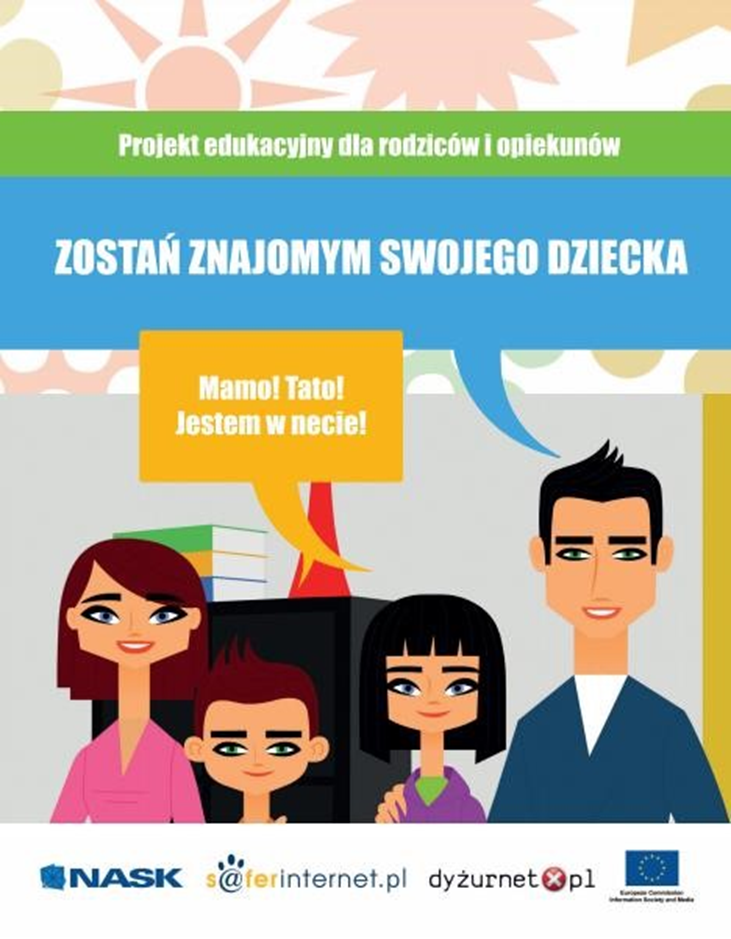 Materiały dla rodziców:
https://akademia.nask.pl/projekt-45//materialy.html